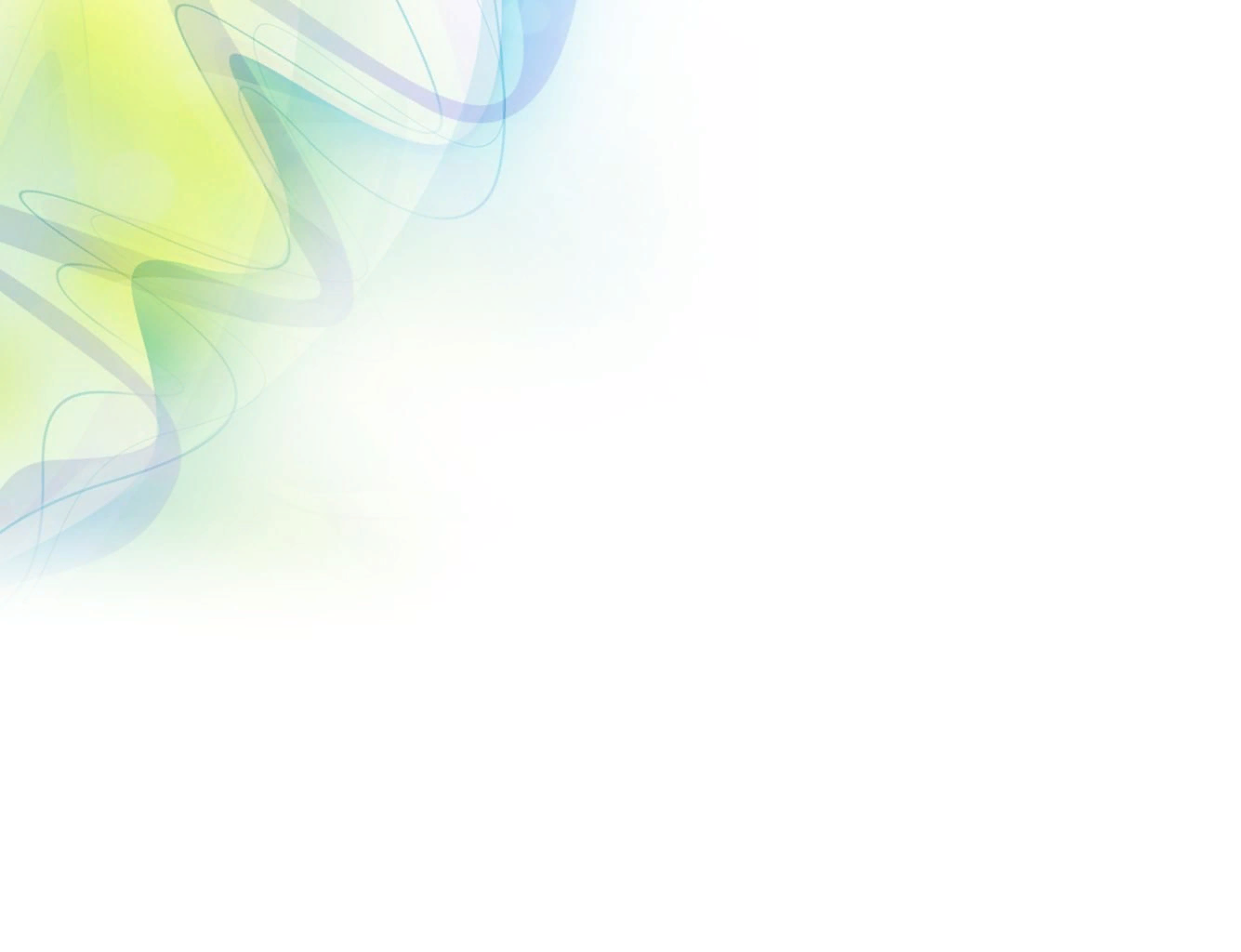 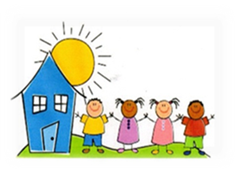 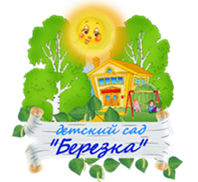 ҚОББД ОӘО 
«Березка» бөбекжайы» КМҚК
«ҰСАҚ МОТОРИКАНЫ ДАМЫТУ»
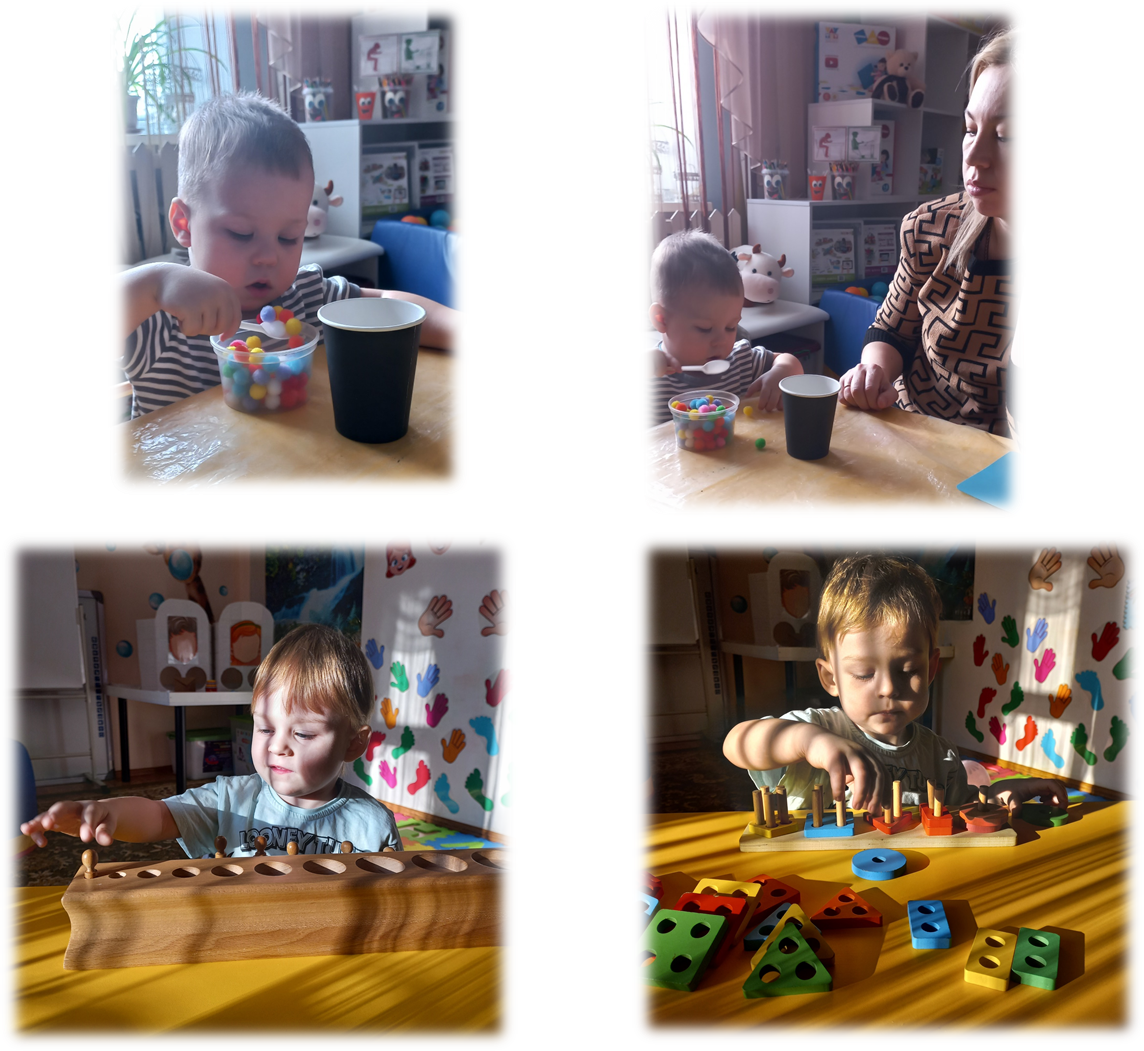